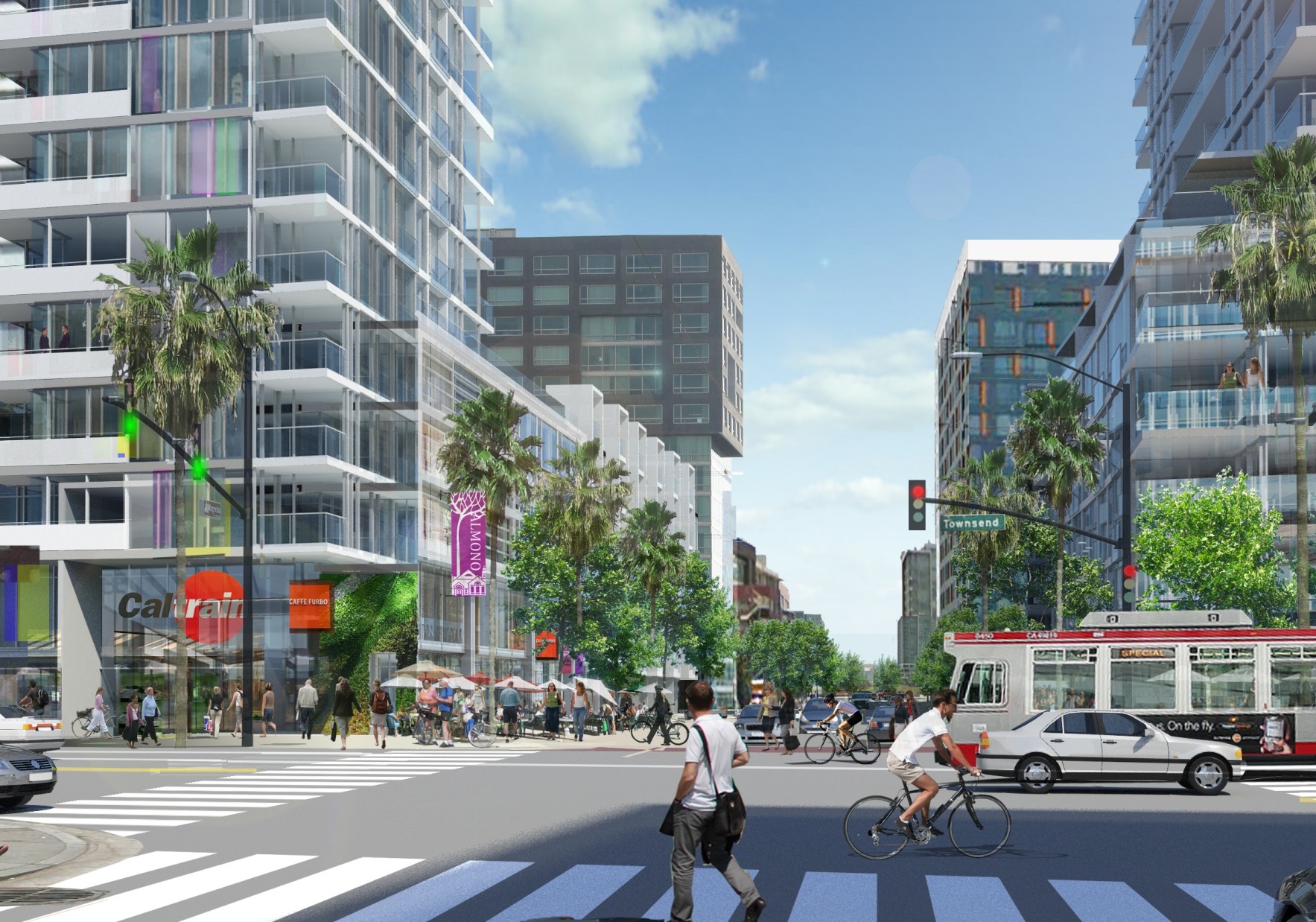 PRIORITY PLANNING PROJECT
Railyard Alternatives & I-280 Feasibility Study
Hi, I’m Susan
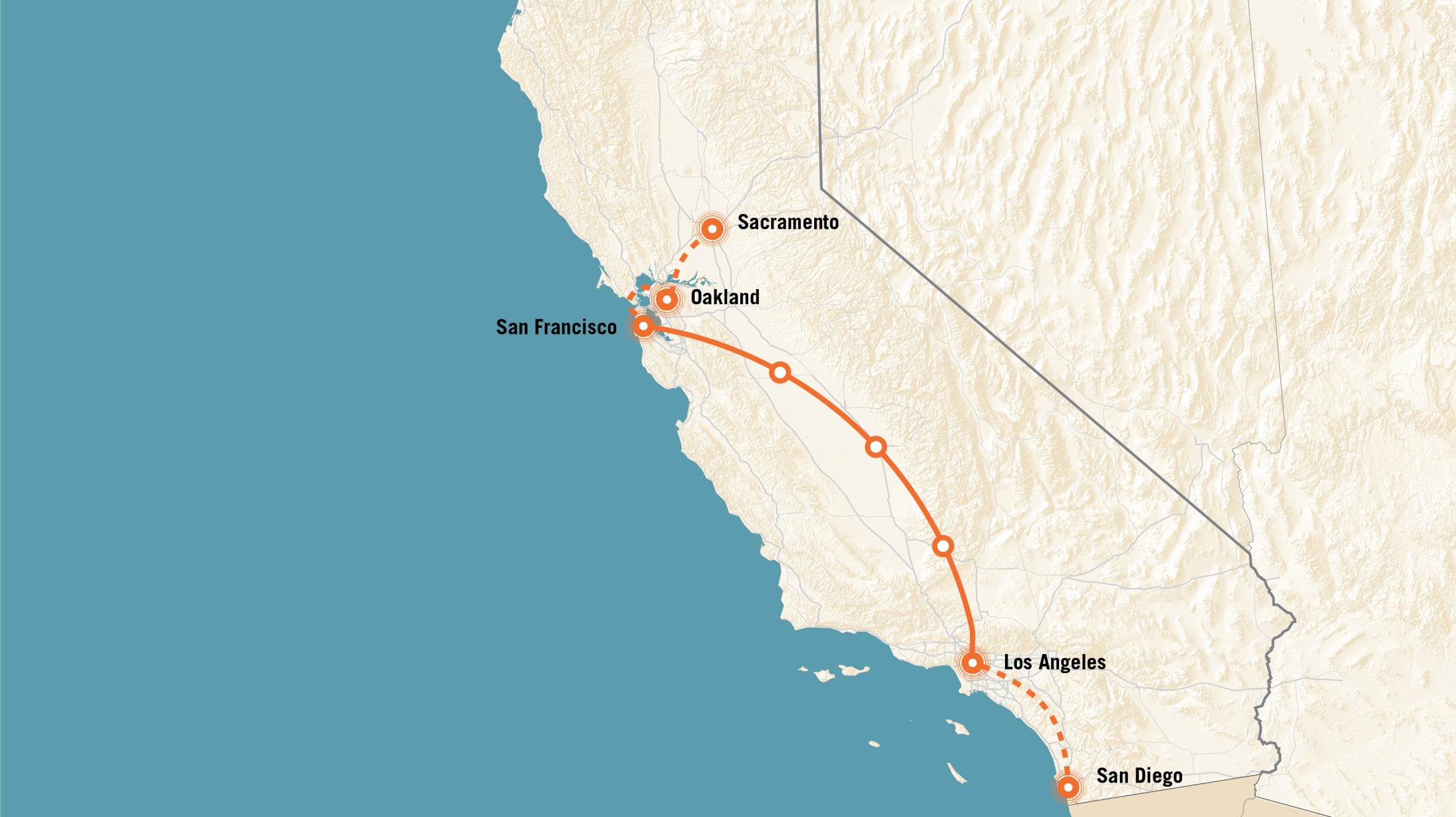 Connecting California
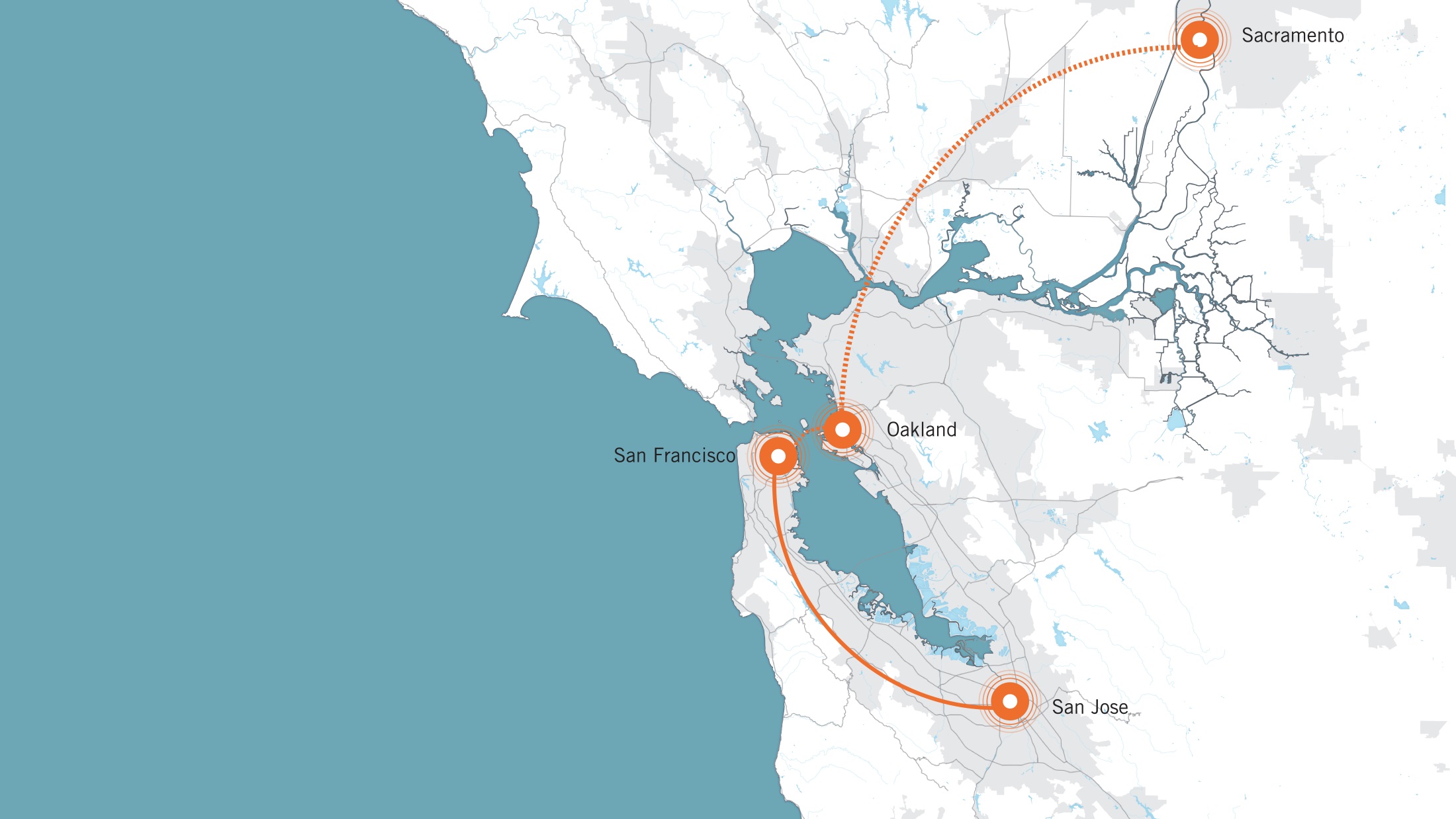 Connecting the Bay
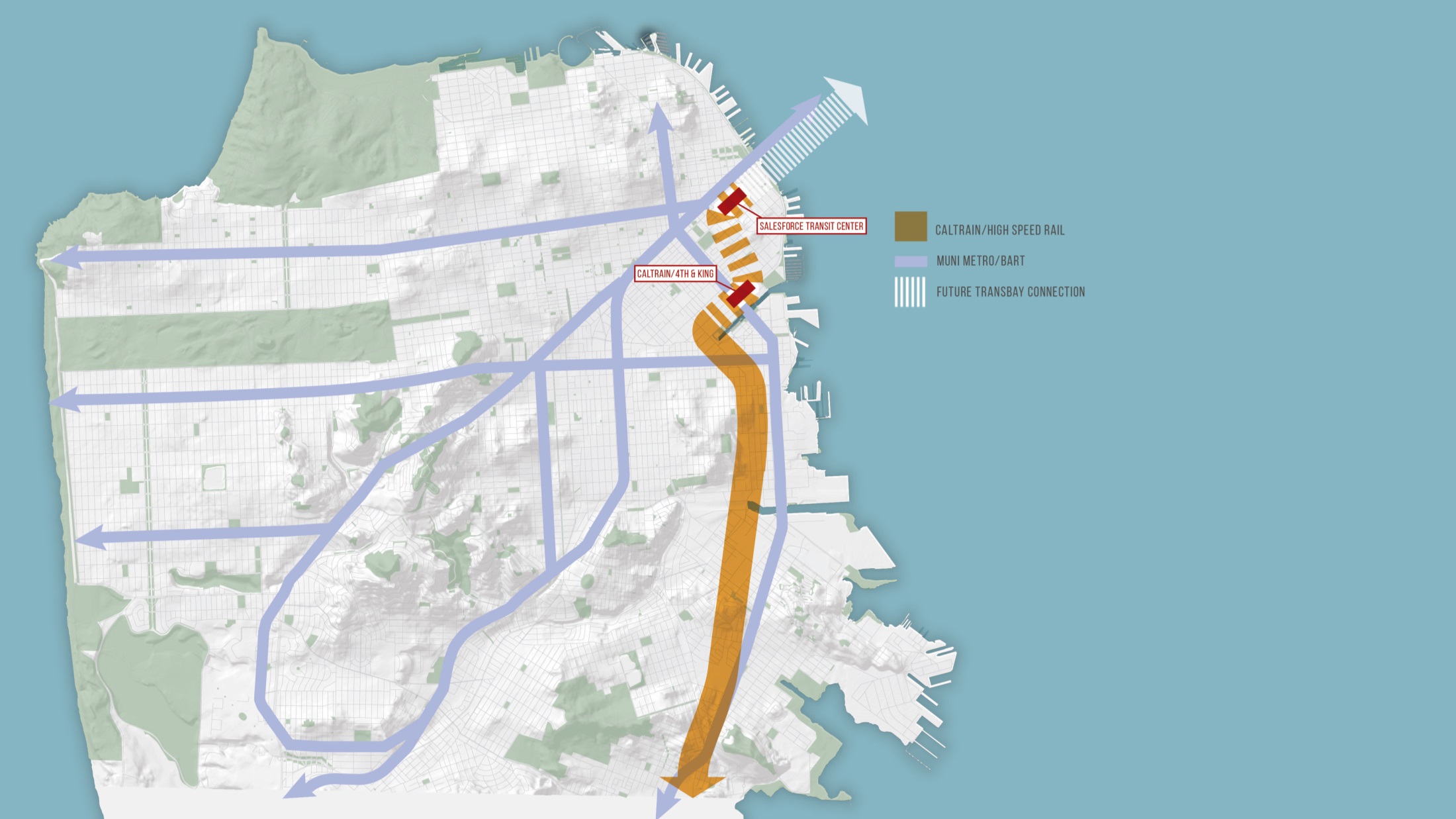 Connecting San Francisco
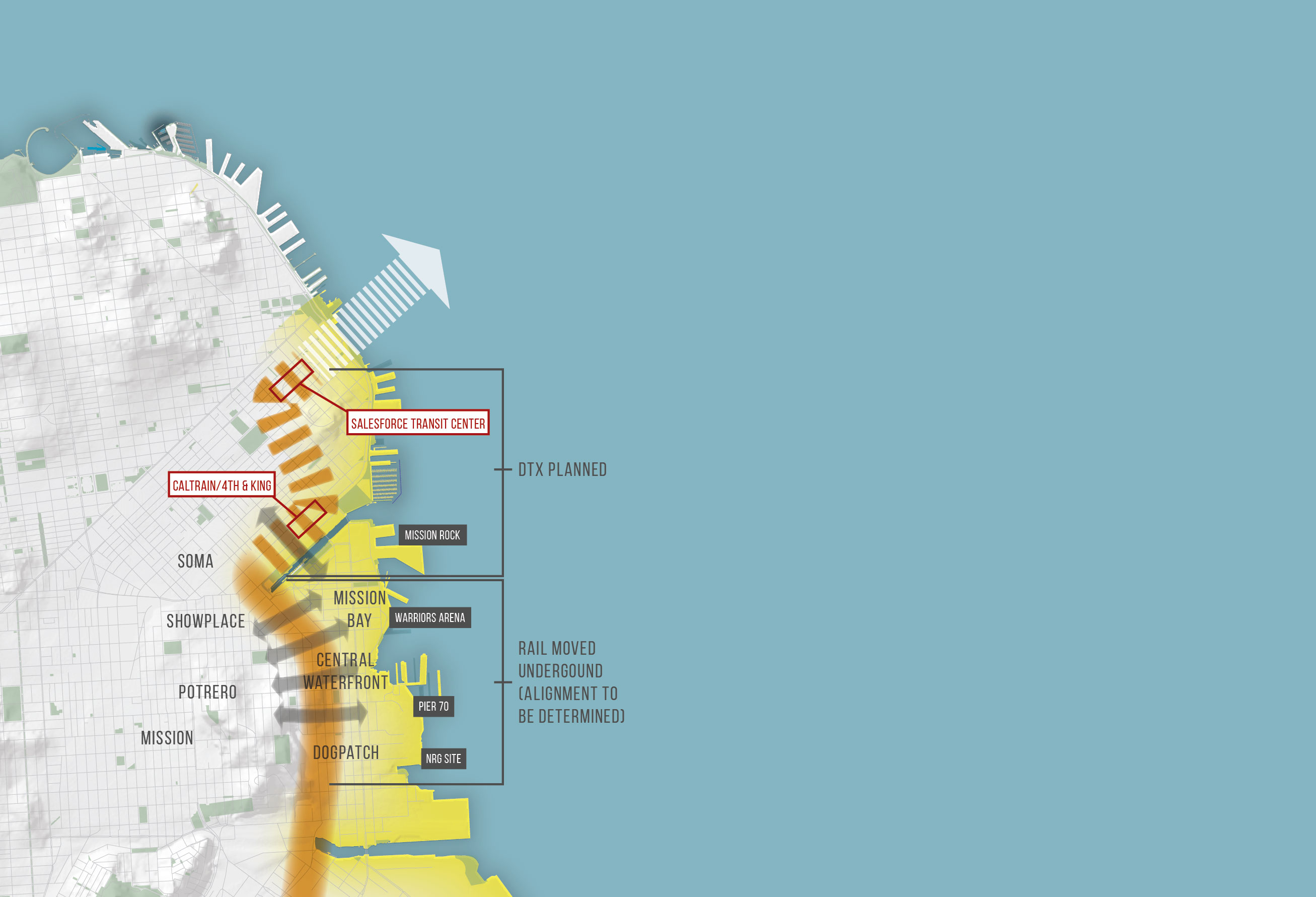 Reconnecting Neighborhoods
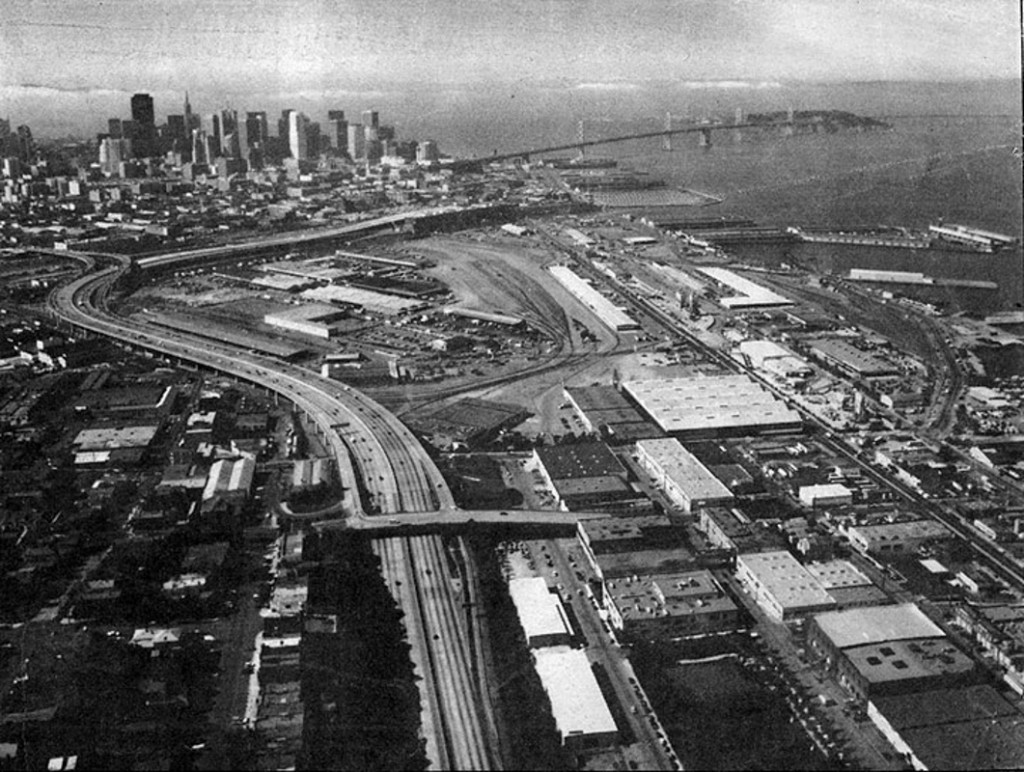 San Francisco Then and Now
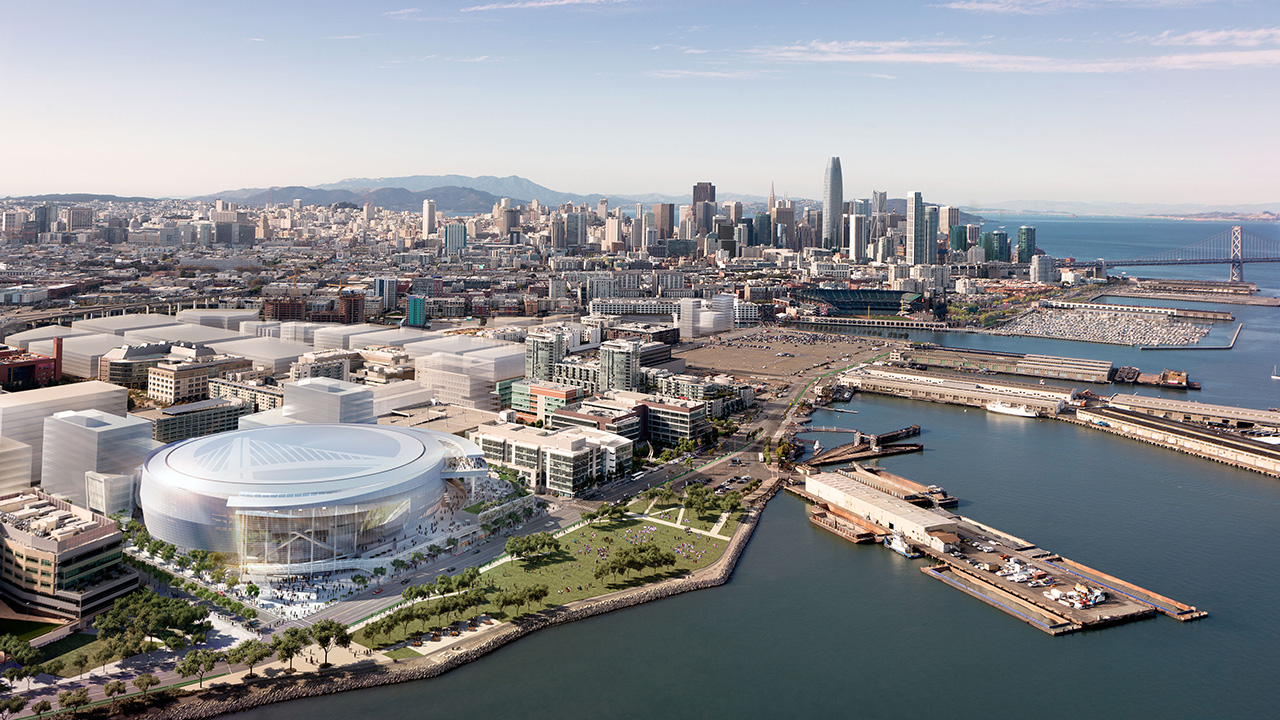 Caltrain Electrification
High Speed Rail (HSR)
Salesforce Transit Center
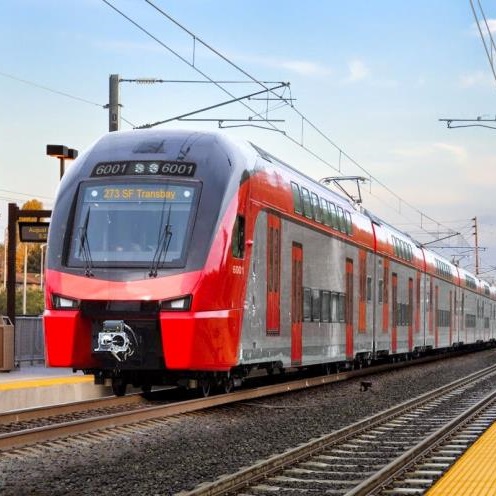 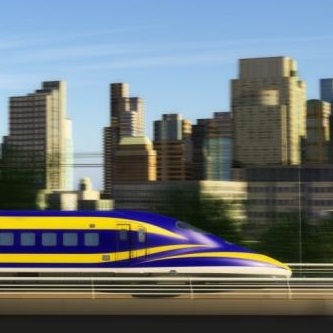 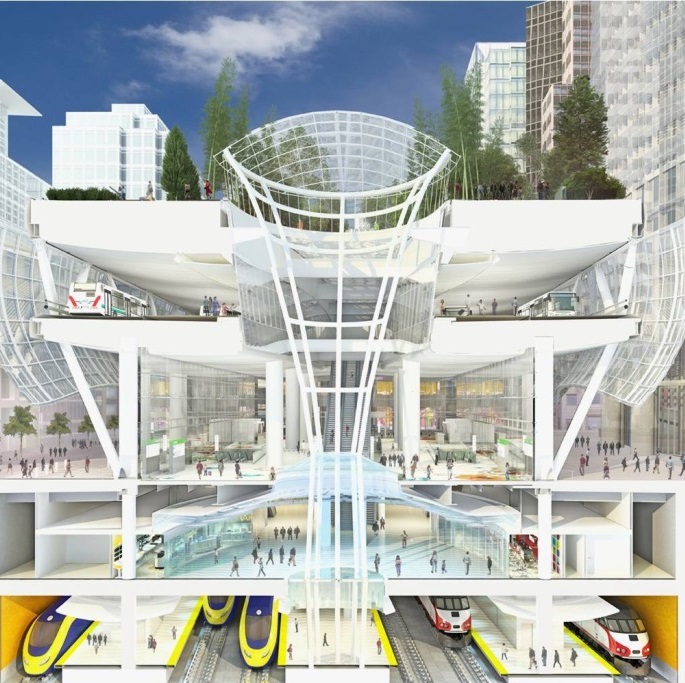 Why now? Major Planned New Infrastructure
[Speaker Notes: The three main keystones for Transportation Infrastructure under construction or planned.

We have the unique opportunity to reshape the future of our region by investing in understanding all possible options for our rail alignment to improve access and quality of life for the entire east side of the City and beyond.]
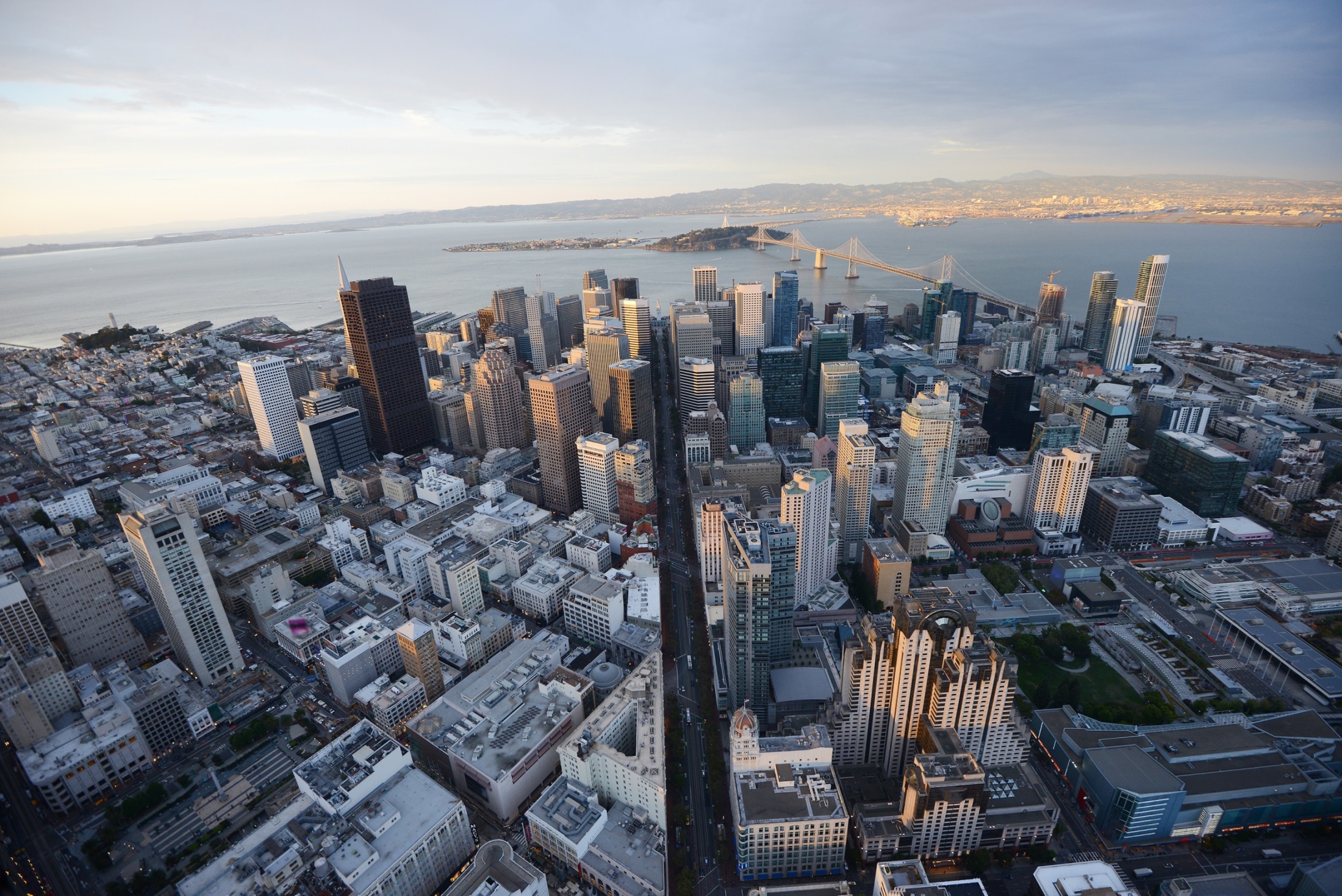 Rail Alignment to Salesforce Transit Center (SFTC)
1
Transit Center (SFTC) Loop/Extension
2
Railyard Reconfiguration/Relocation
3
Boulevard I-280
4
5
Opportunities for the Public’s Benefit
RAB Study Components
[Speaker Notes: So, the RAB started about 4 years ago. Specifically to better understand how other agency projects within San Francisco layered on top of each other and affected how San Francisco grew.
It boils down into 5 components, each with big decisions to be made, each decision independent of the others but to fully grasp what happens with each decision, you need to fully understand the aspects of all 5 components. 

Each component represents a major transportation and/or land use decision that needs to be determined in the next 1-15 years that will affect San Francisco for the next 100+ years.
Each component is independent of the others]
If DTX goes forward:

Closure of surface 
streets for 20-30 min
per peak hour
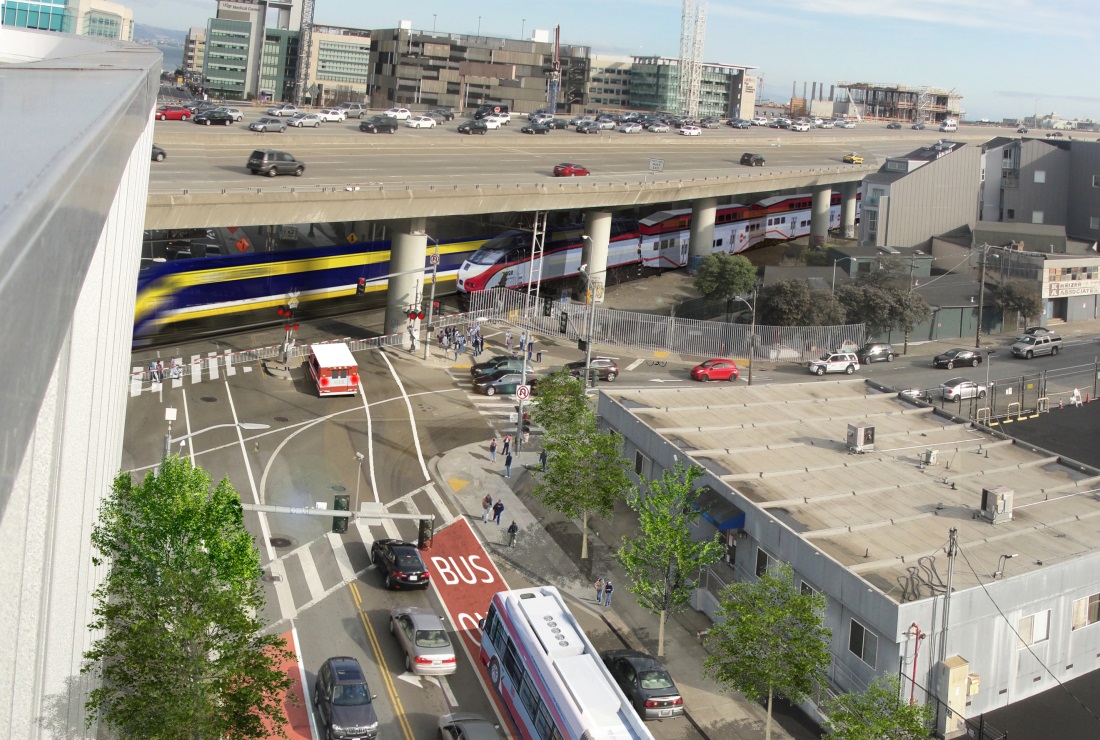 Infrastructure Impacts
IF DTX GOES FORWARD: Closure of surface 
streets for 20+ min per peak hour
Infrastructure Impacts
Solution 1:

Move street under train
=further bifurcation
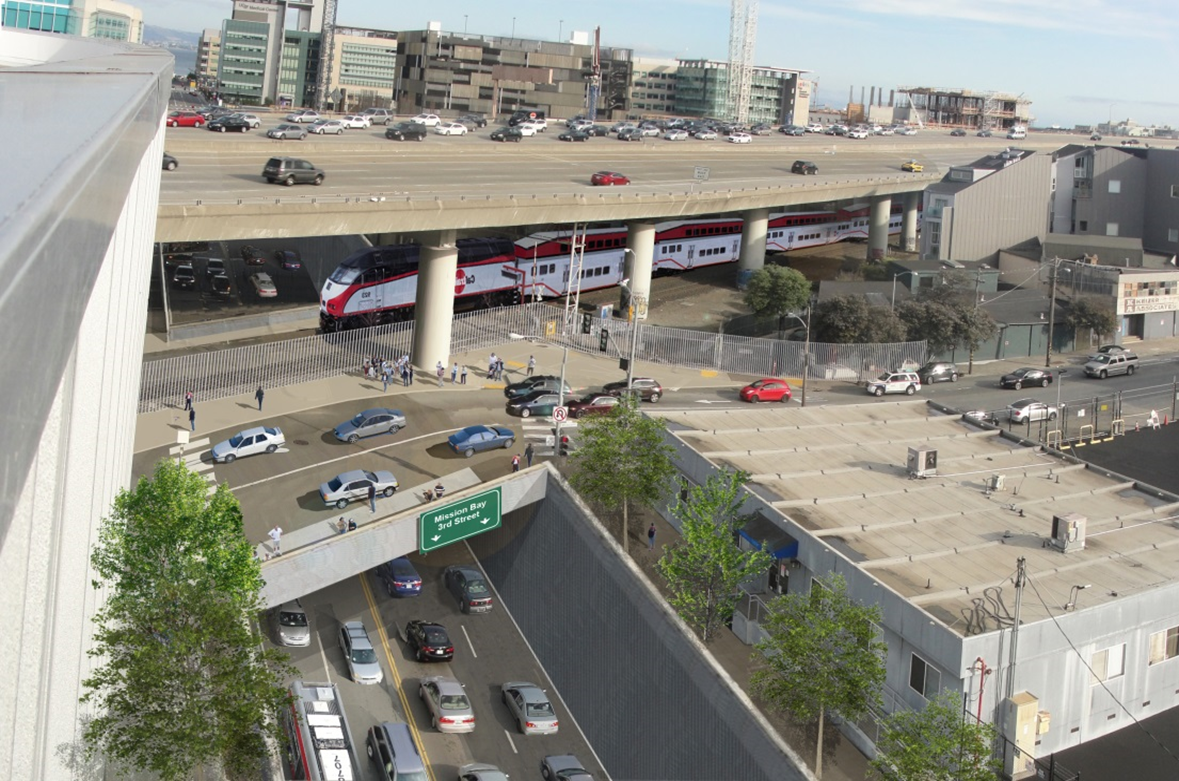 Infrastructure Impacts
SOLUTION 1: Move street under train
Solution 2:

Move trains  underground
= reclaim/reconnect
the surface
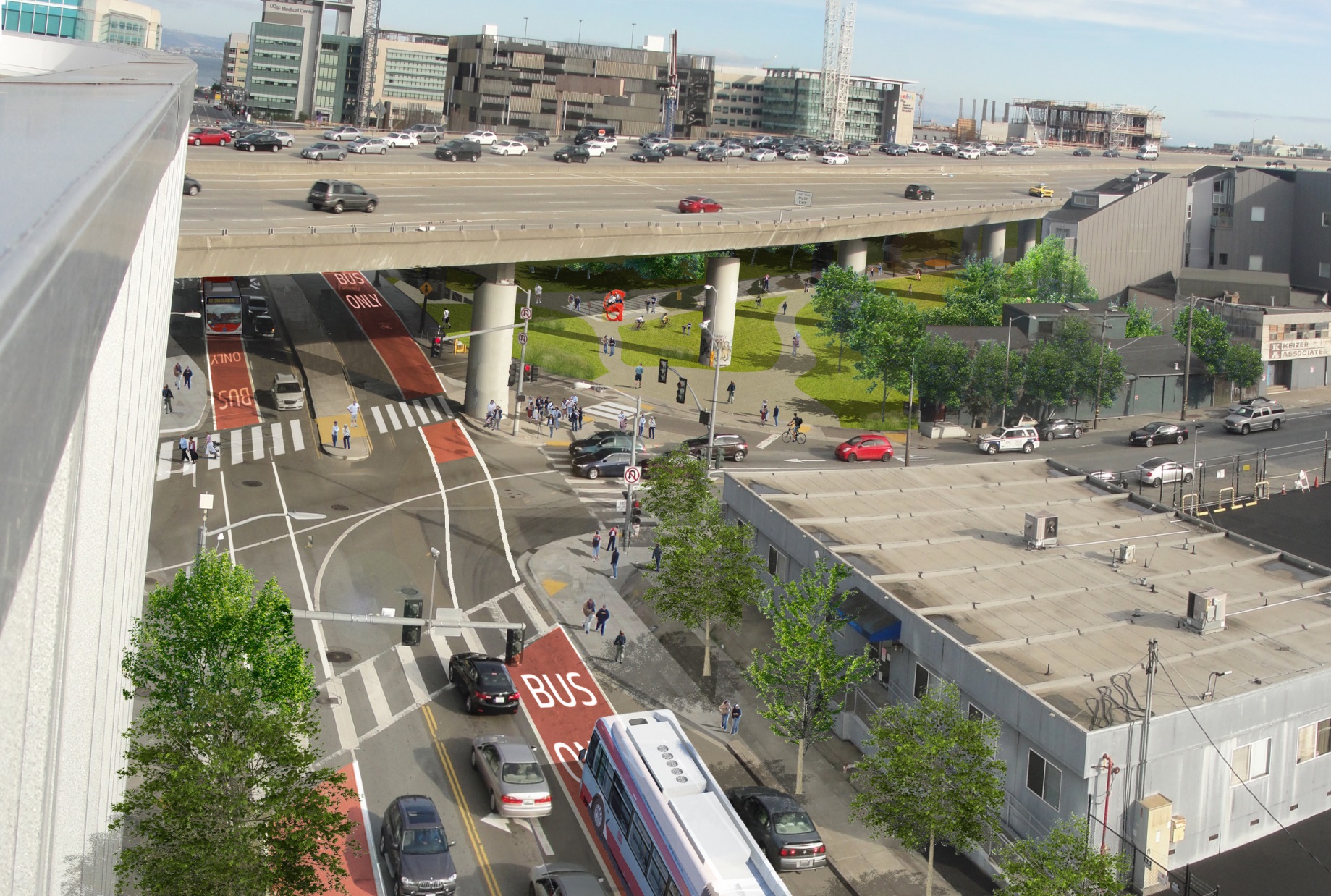 Infrastructure Impacts
SOLUTION 2: Move trains  underground
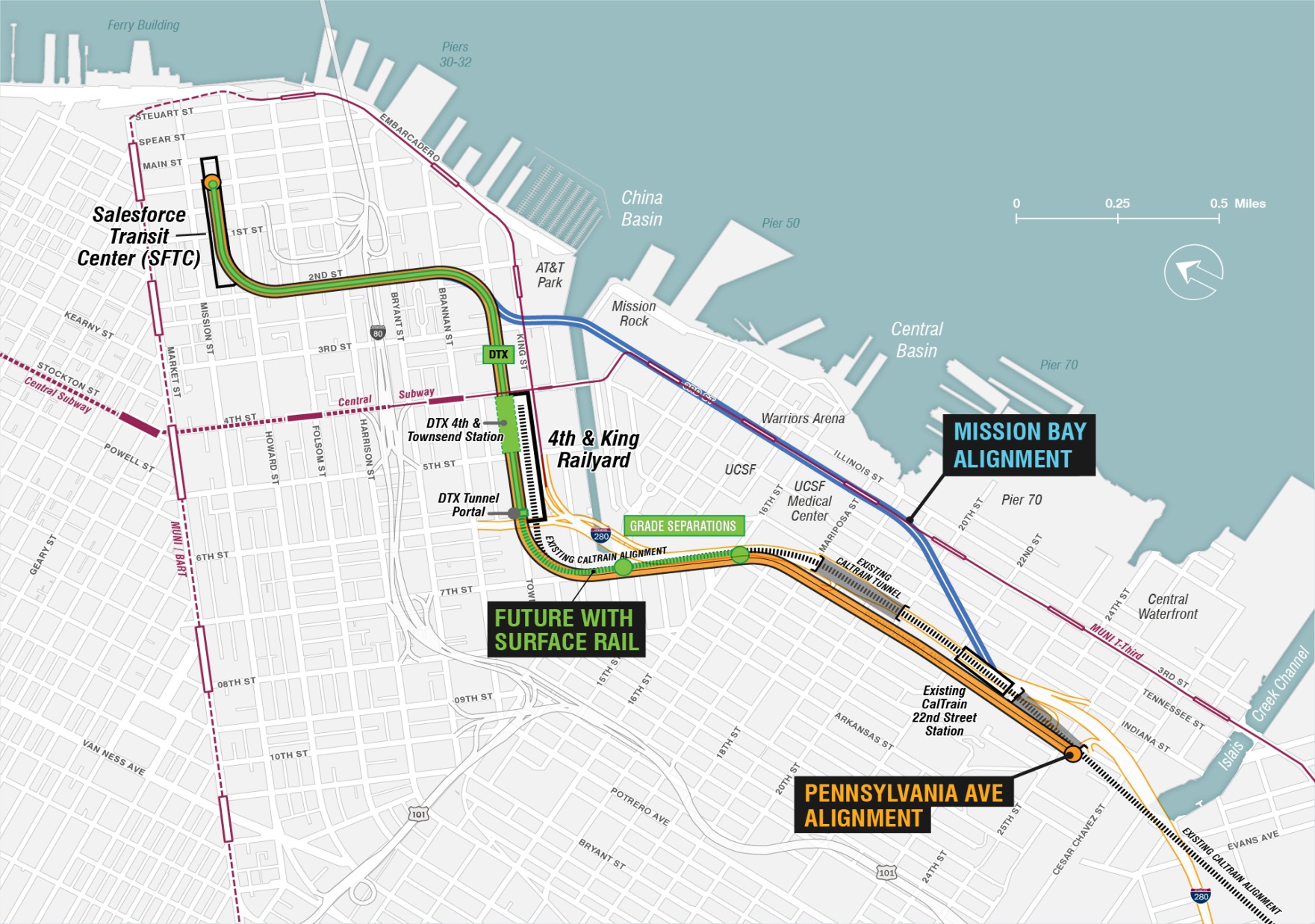 Rail Alignments to Salesforce Transit Center (SFTC)
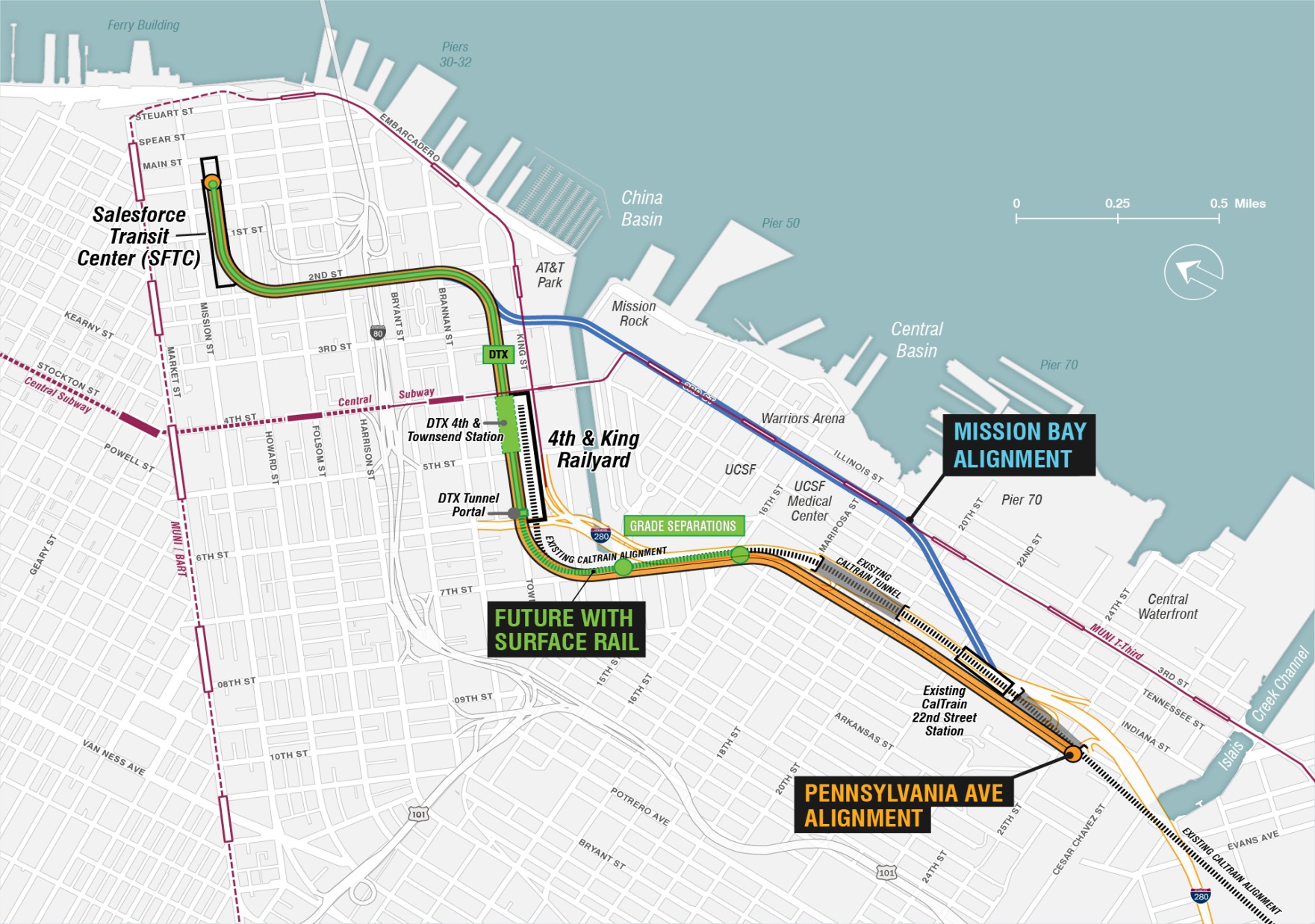 Rail Alignments to Salesforce Transit Center (SFTC)
Loops not needed now but will be when more trains travel the corridor
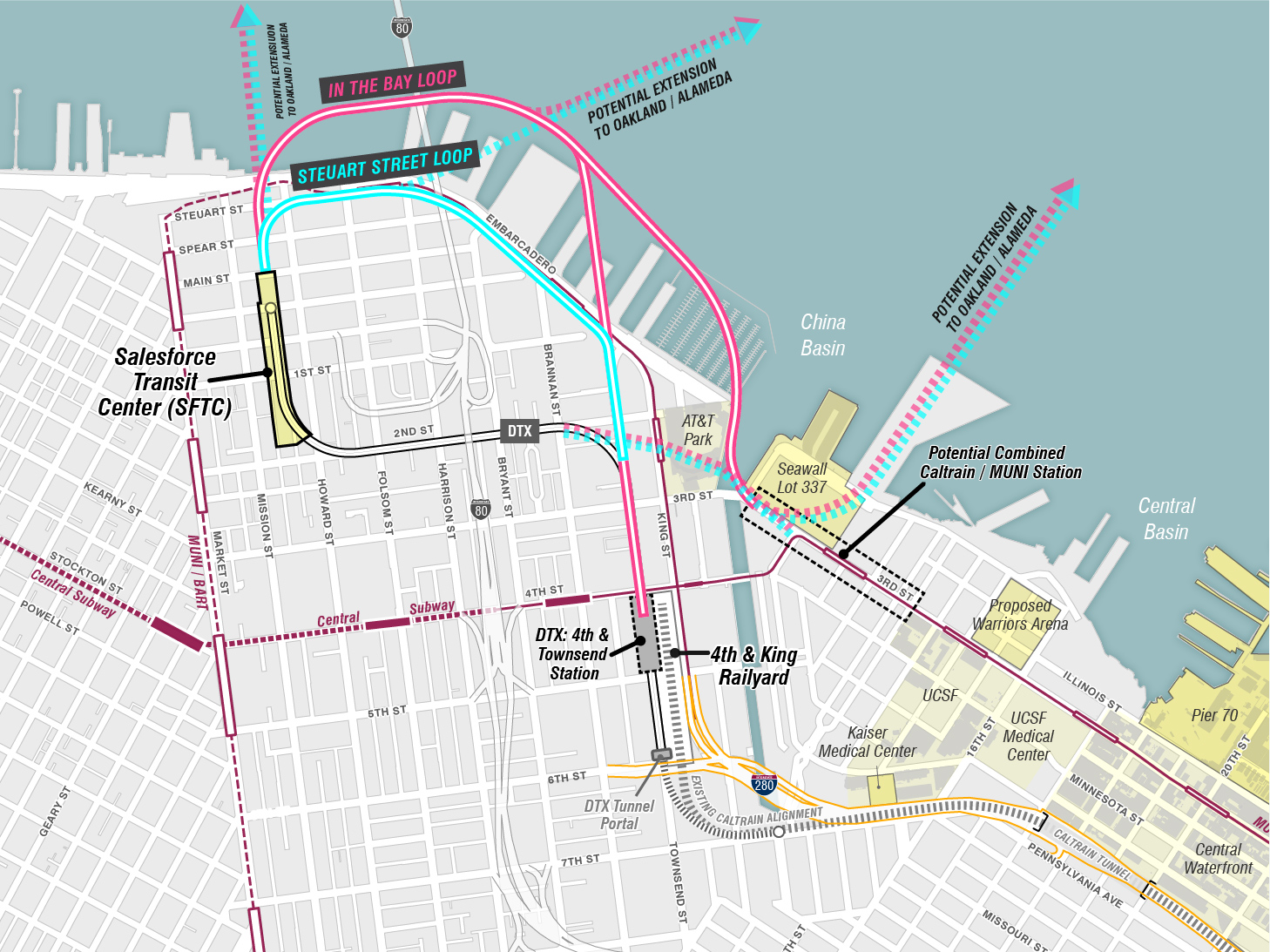 Transit Center (SFTC) Loop/Extension
Loops not needed now but will be when more trains travel the corridor
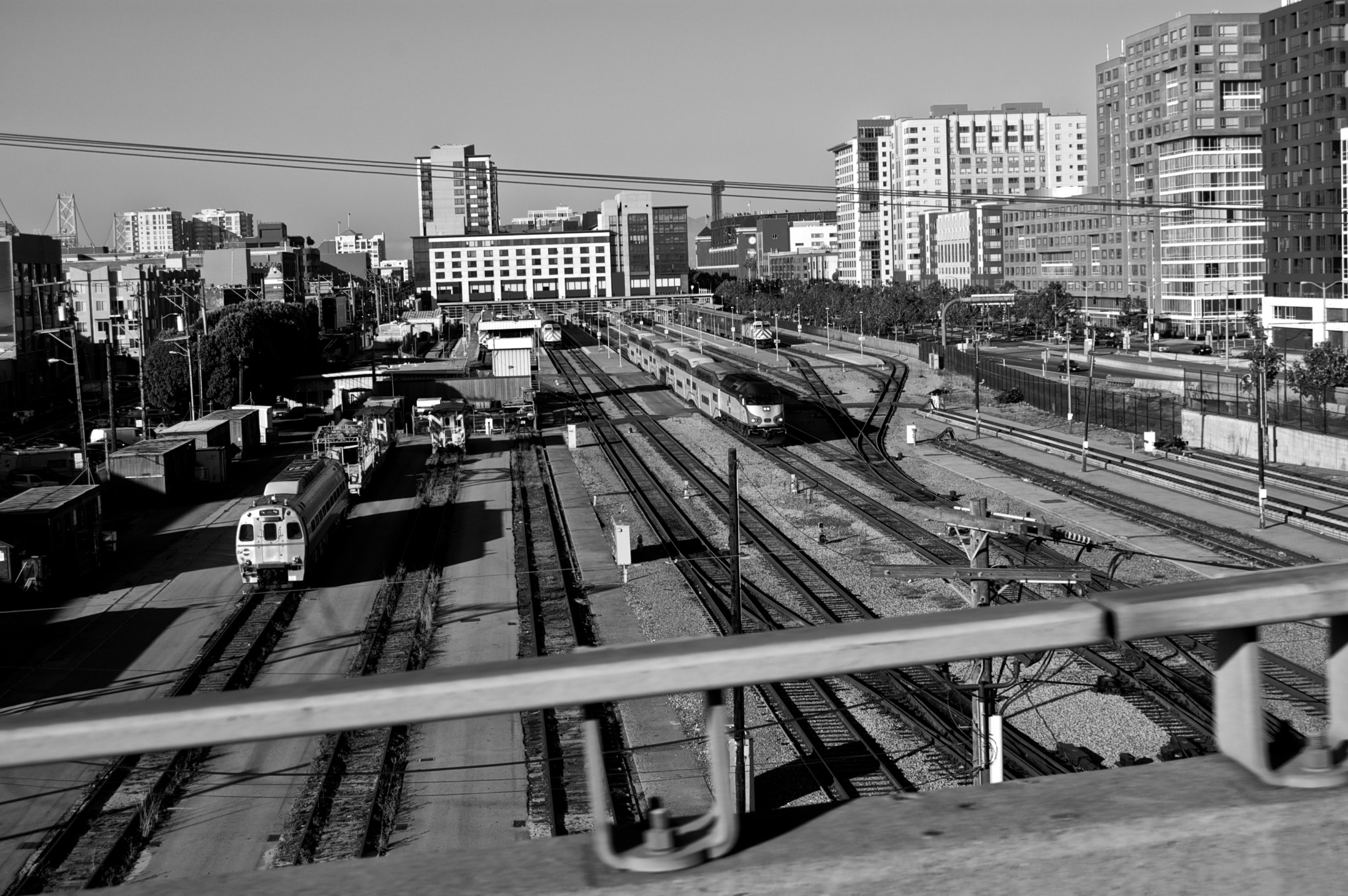 What if Caltrain SEPARATED operations from staging and storage/maintenance?
Railyard Reconfiguration/Relocation
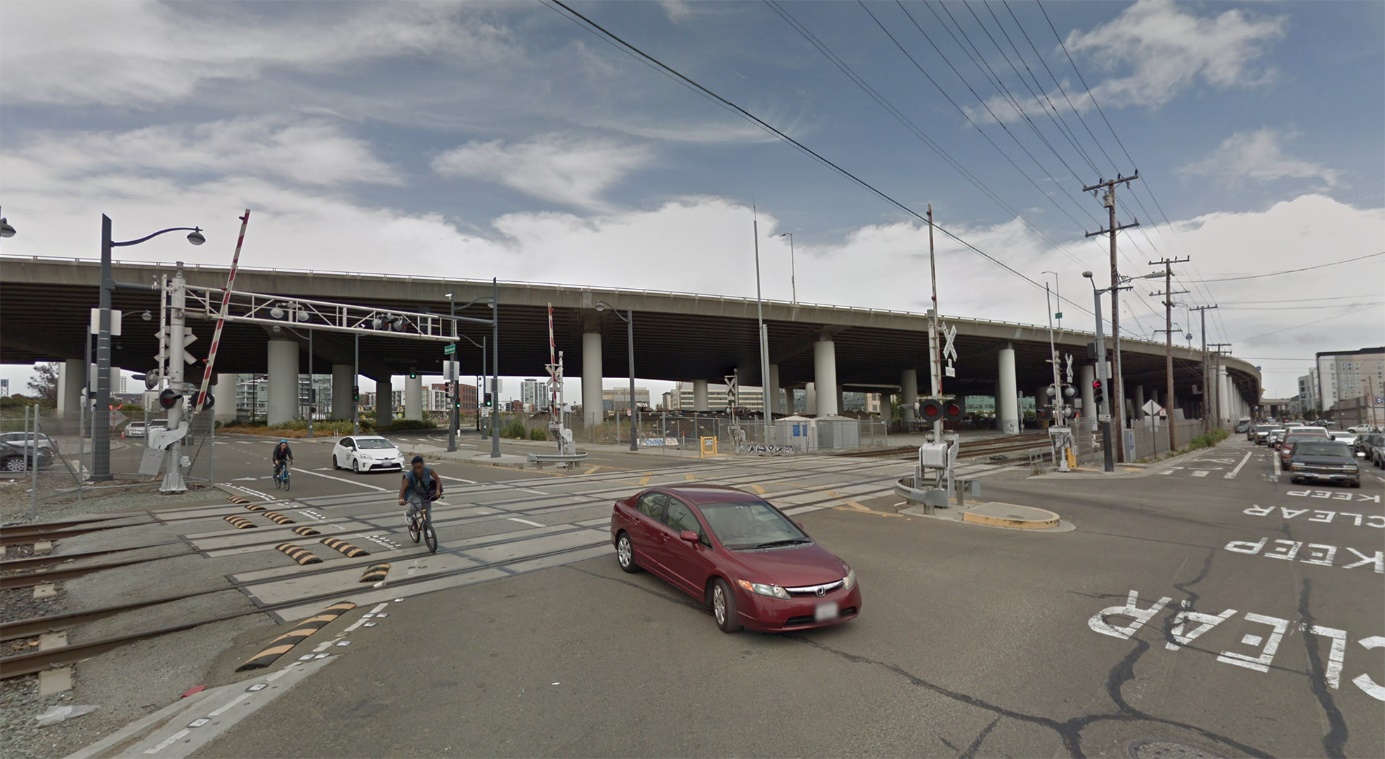 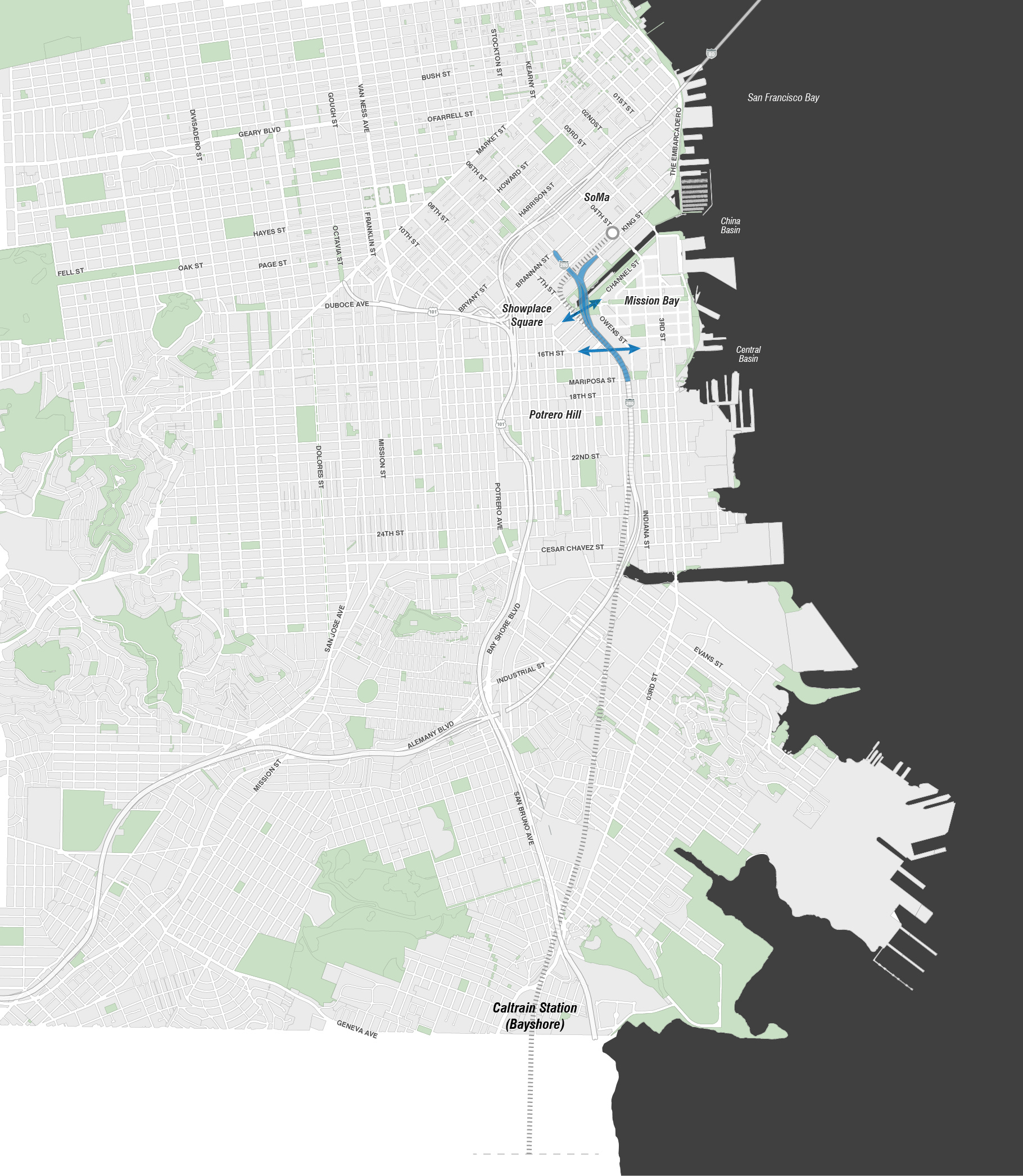 Only two surface street crossings
Mission Bay Drive / 7th Street
1
1
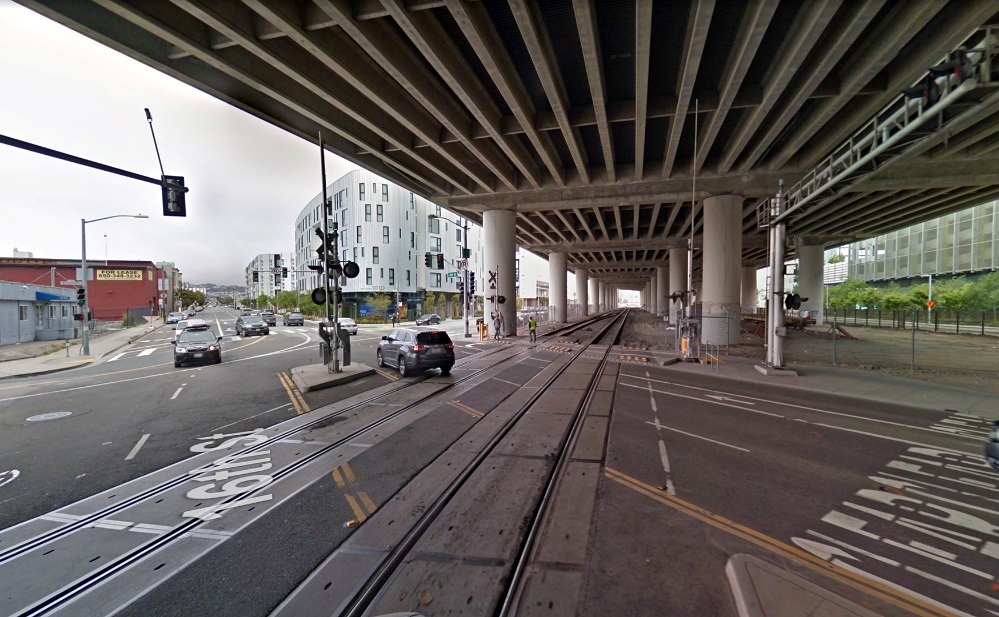 2
1.2 miles
Boulevard I-280: Existing Conditions
16th Street
2
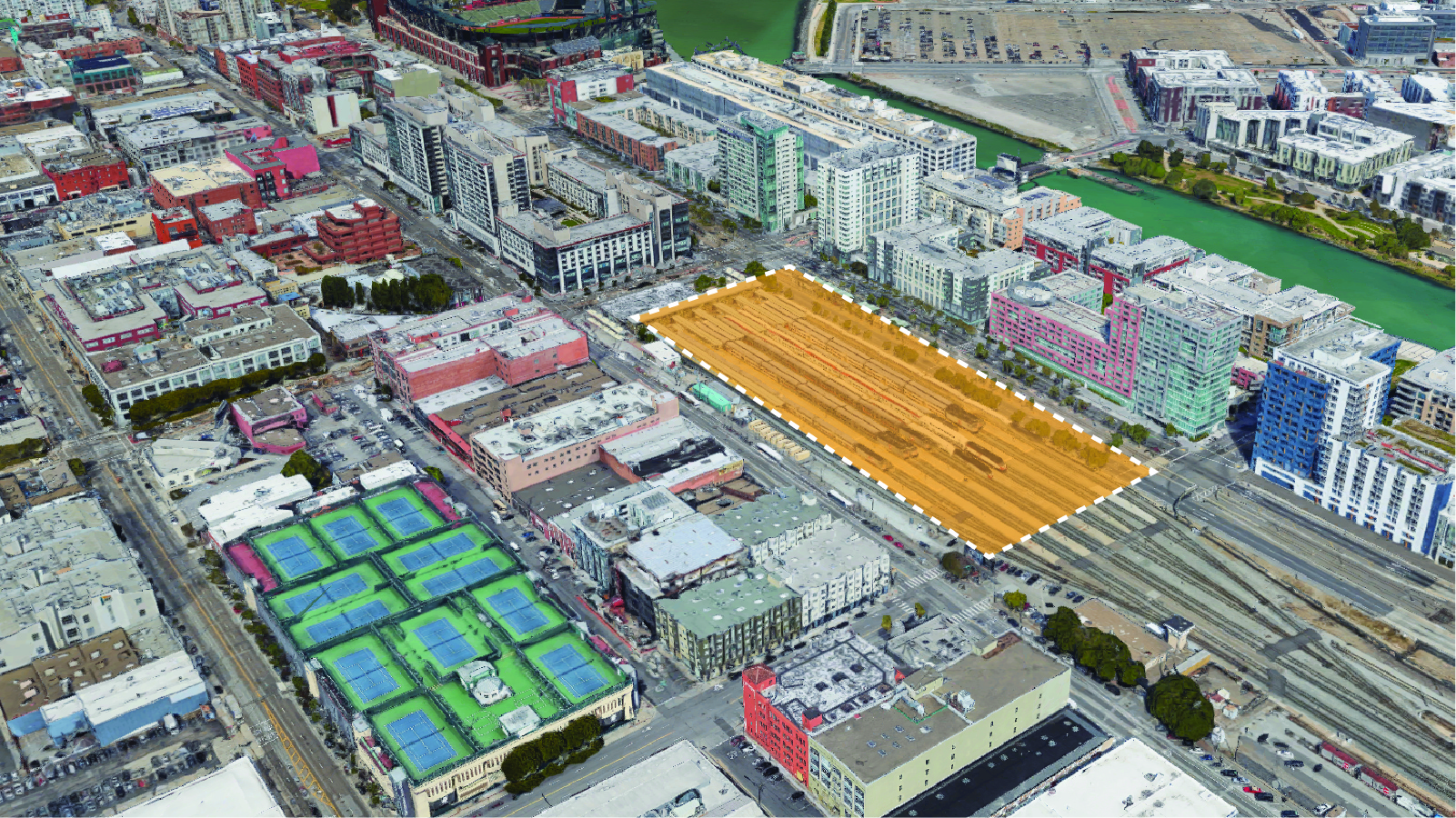 Restoration of street grid
Improved bike/ped connections
Eliminate rail hazards & noise
Housing
Open Space
Office/Retail
Opportunities for the Public’s Benefit
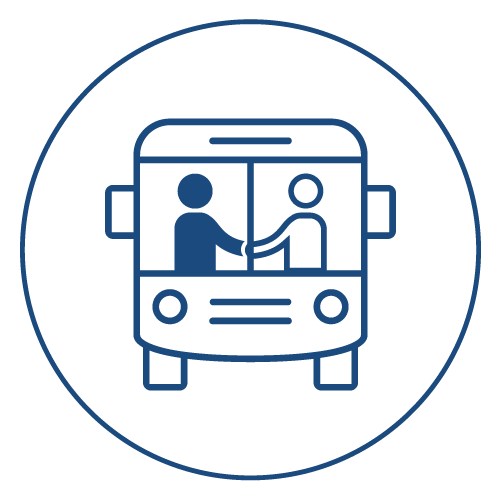 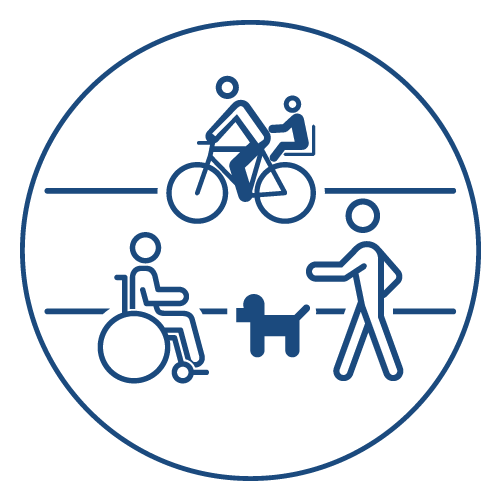 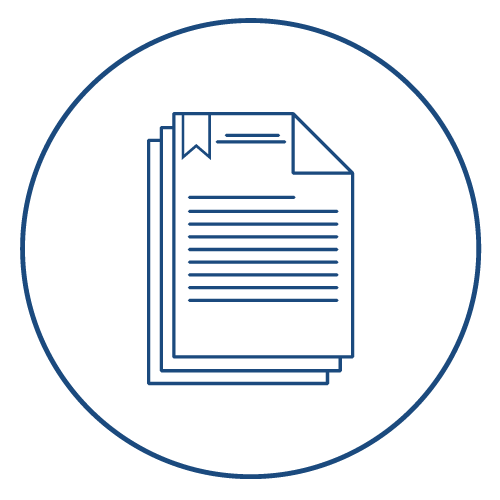 Connectivity
Operations of all modes
Capacity of all modes
Safety of all modes
Adherence to existing plans/policies
Equity
Construction schedules
Potential development opportunities
Costs
Equity
Operations, capacity,
and safety of all modes
Adherence to existing
plans/policies
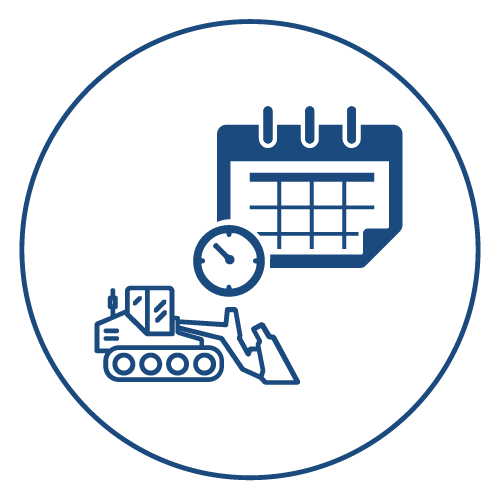 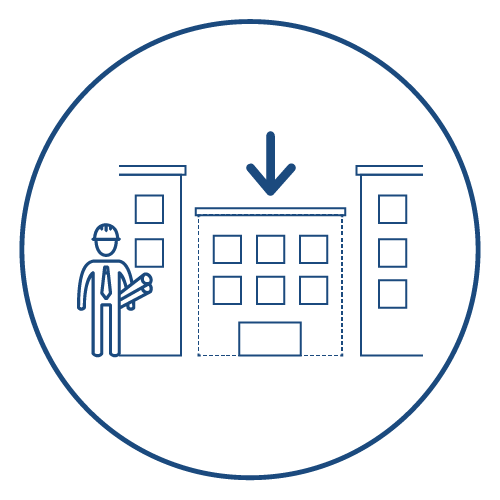 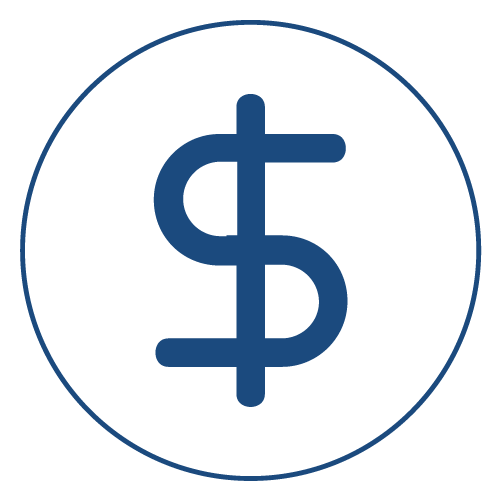 Potential development
opportunities
Costs
Construction schedules
Trade-offs to consider
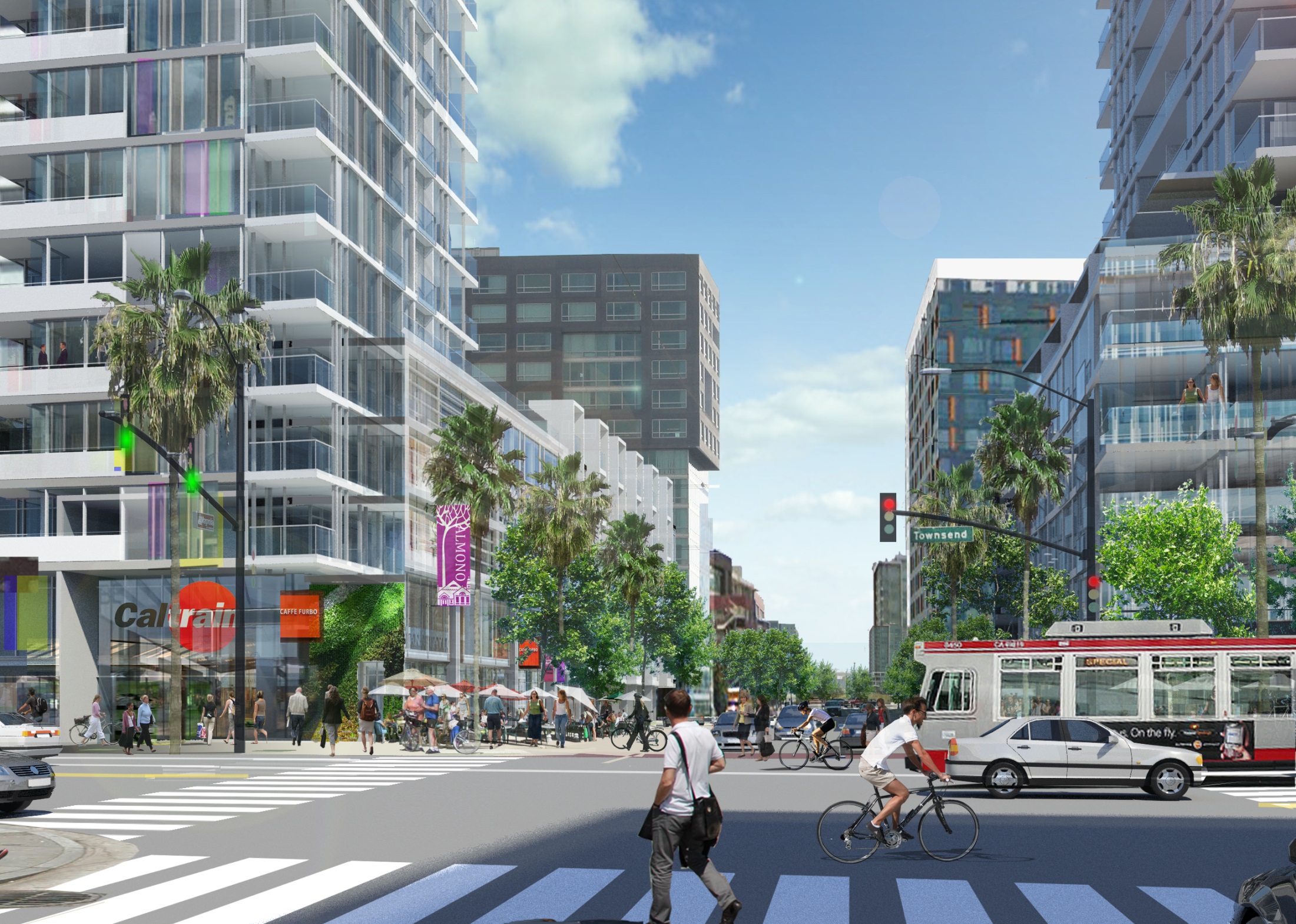 What could the area look like?
5th Street at Townsend looking towards Mission Creek
What it looks like today
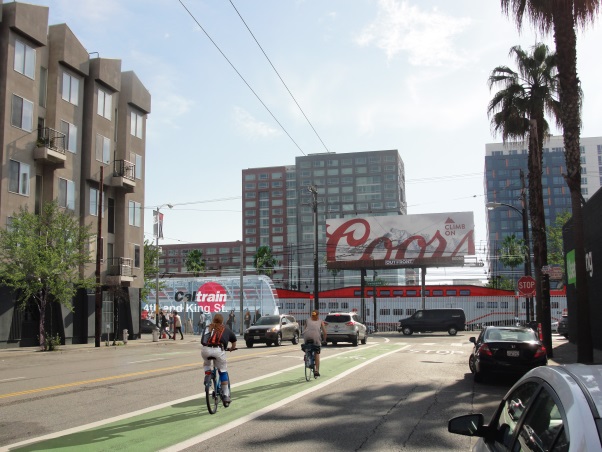 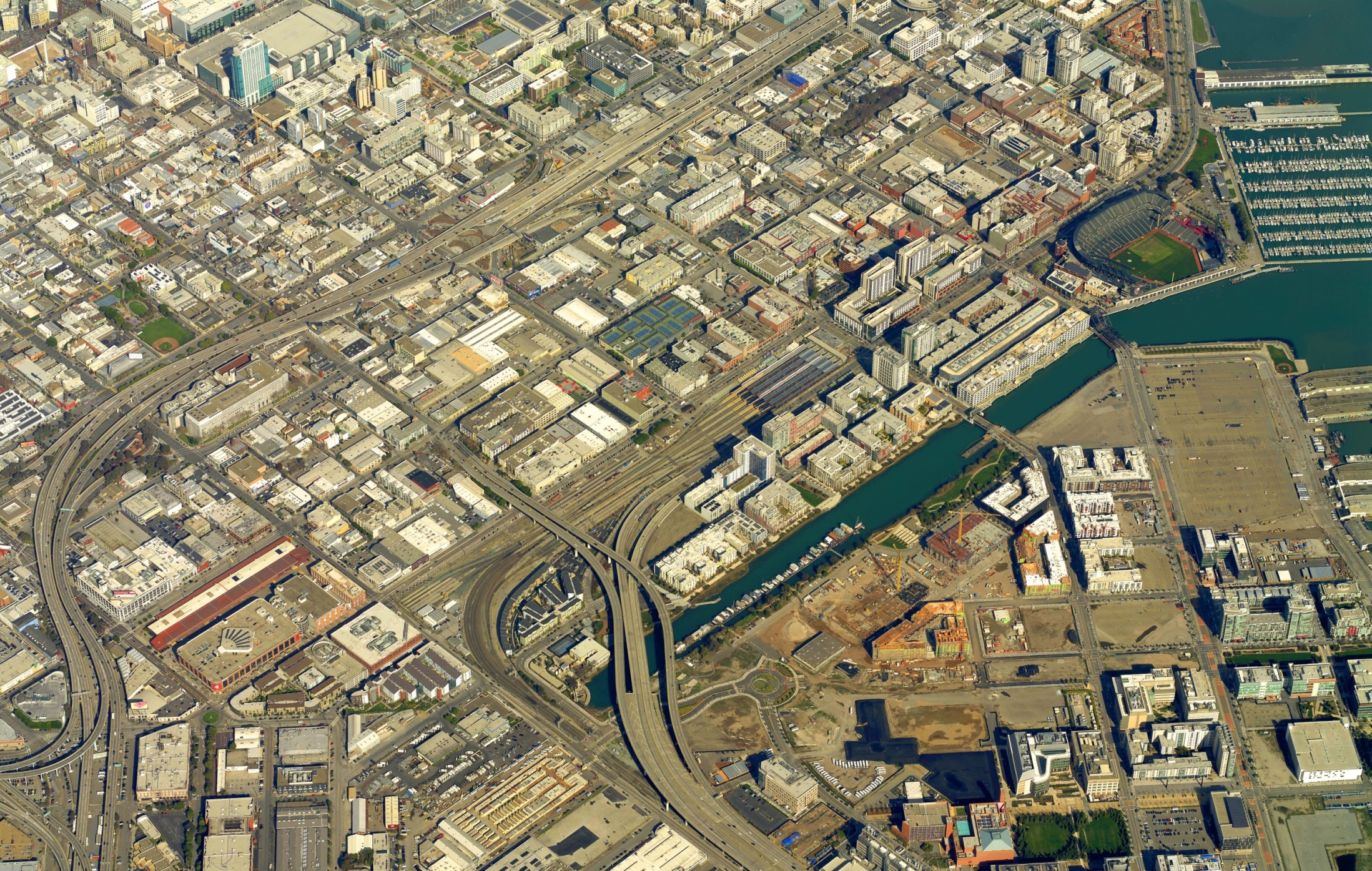 Political Conversations
Lots ofunknowns
Next Steps:
Public Meeting
May 2018
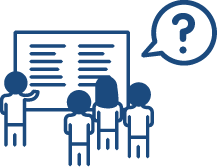 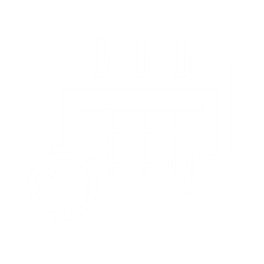 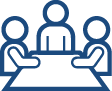 Items to work out & next steps
[Speaker Notes: So, the RAB started about 4 years ago. Specifically to better understand how other agency projects within San Francisco layered on top of each other and affected how San Francisco grew.
It boils down into 5 components, each with big decisions to be made, each decision independent of the others but to fully grasp what happens with each decision, you need to fully understand the aspects of all 5 components. 

Each component represents a major transportation and/or land use decision that needs to be determined in the next 1-15 years that will affect San Francisco for the next 100+ years.
Each component is independent of the others]
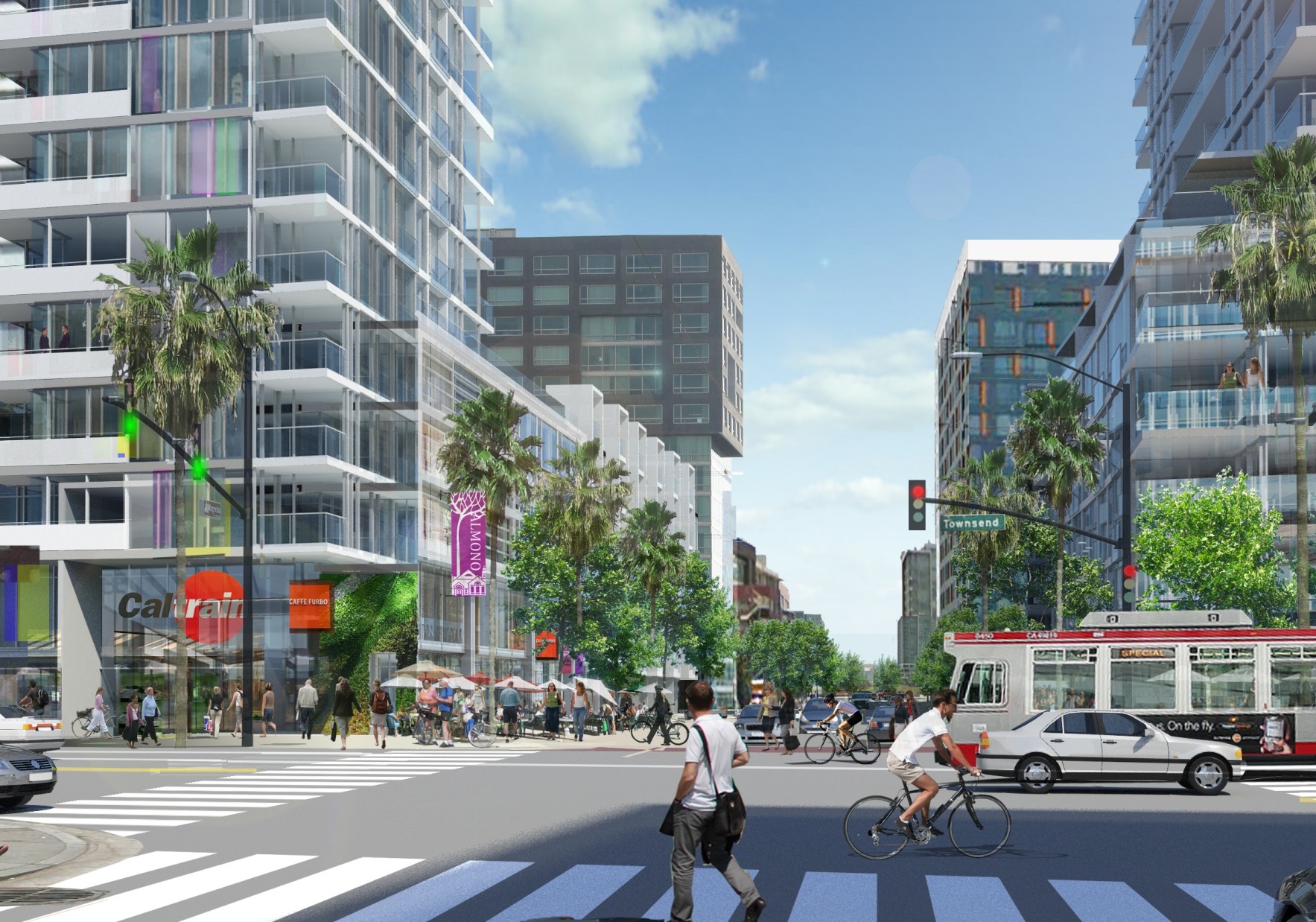 sf-planning.org/rab
Susan Gygi, PE
Study Manager
Citywide Planning

susan.gygi@sfgov.org
www.sfplanning.org